STAR Algorithm and Data Products (ADP) 
Provisional Maturity Review

Suomi NPP Surface Type EDR Products 


X. Zhan, C. Huang, R. Zhang, K. Song, 
M. Friedl, D. Sulla-Menashe 
Y. Tang, M. Tsidulko, R. Mahoney, A. Sei, D. Cumpton

Presented by C. Huang

09/24/2014
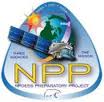 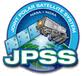 Presentation Outline
Overview of Surface Type EDR
Surface Type EDR Maturity Status
Summary and future plan
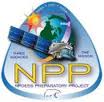 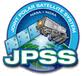 VIIRS Surface Type EDR Team
Xiwu Zhan (NOAA/NESDIS/STAR)
Surface Type EDR team lead, User outreach
Chengquan Huang (UMD/Geography)
Algorithm development lead
Rui Zhang/Kuan Song (UMD/Geography)
Algorithm development
QST Product generation
User readiness
Mark Friedl (Boston University)
Cal/Val lead
Damien Sulla-Menashe (Boston University)
Ground truth data development
Product validation
MODIS land cover products as QST IP seed
Overview of VIIRS Surface Type EDR
Describes surface condition at time of each VIIRS overpass
Produced for every VIIRS swath/granule
Same geometry as any VIIRS 750m granule
Two major components
Gridded Quarterly Surface Type (QST) IP 
Remapped to the swath/granule space for each VIIRS acquisition
Requires one full year of VIIRS data
Just developed, subject of this review
Includes flags to indicate snow and fire based on
Active fire Application Related Product (ARP)
Snow EDR
Vegetation Fraction is included, but will be replaced by NDE GVF product
Current Status of Surface Type EDR
Provisional maturity science review done in Jan 2014:
1st VIIRS QST IP (gridded) based on pure VIIRS 2012 data was generated;
Preliminary quality check indicates reasonable quality
Improvements since beta review:
Change snow fraction from 0.75 to 0.5 in aggregating Snow EDR from 375m to 750m before being copied to Surface Type EDR
Use rolling tile snow products when VIIRS Snow EDR not available
Vegetation fraction fill value issues addressed
Mx8.4 test data demonstrated that new VIIRS QST-IP/QST-LWM does not negatively impact downstream products
History of ST EDR Related DRs
Surface Type Provisional Status Summary
ST EDR 
Operational algorithm (IDPS) validated
DRs identified and addressed
Further improvements possible with
Improvements to Fire, Snow, and other VIIRS products
Updates to QST IP
Timely detection of major land cover change processes: flooding, burn scar, large scale deforestation
Surface Type Provisional Status Summary
QST IP
In-house implementation of ATBD algorithms successful
Gridding/compositing/annual metrics (GCAM)
Classification
Newly collected training data
Original training data were of limited use (error, out of date, undesirable distribution)
New data from BU
Additional data collected by UMD
First QST IP produced using 2012 VIIRS data
Quality likely close to MODIS land cover products
Provisional Consideration and Future Plan
Gridding/compositing/annual metrics (GCAM) huge job
Better done on systems with lots of CPU, bandwidth, and storage space
Compositing and annual metrics have room to improve
Especially over sparsely or non-vegetated surfaces
Better cloud removal 
Residual clouds apparent in some areas
Usefulness of some metrics questionable
Better compositing algorithm can help (e.g., use QA flags/cloud masks)
Use multi-year data
2-years VIIRS data already exist
Can add MODIS data
Provisional Consideration and Future Plan
Training data improvement
More representative
Timely update of changes
Classification algorithm improvements
SVM generally more accurate than DT
Post-classification improvements (e.g., BU’s approach of incorporating class probability in MODIS C5)
Provisional Consideration and Future Plan
Take advantage of additional bands
375m imagery bands allow better estimation of subpixel cover
DNB useful urban
More comprehensive assessment
Better use of freely available high resolution data (e.g. Google Earth, Landsat)